AN TOÀN GIAO THÔNG
EM LÀM TUYÊN TRUYỀN VIÊN AN TOÀN GIAO THÔNG
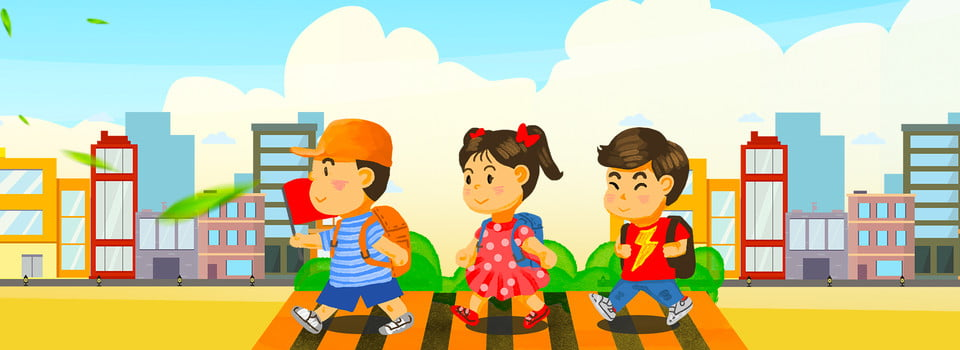 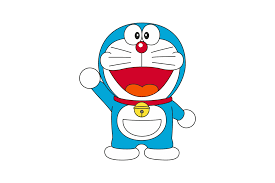 KHỞI ĐỘNG
Hát theo bài hát về An toàn giao thông
Bài hát muốn nhắn nhủ với các em điều gì?
AN TOÀN GIAO THÔNG
EM LÀM TUYÊN TRUYỀN VIÊN AN TOÀN GIAO THÔNG
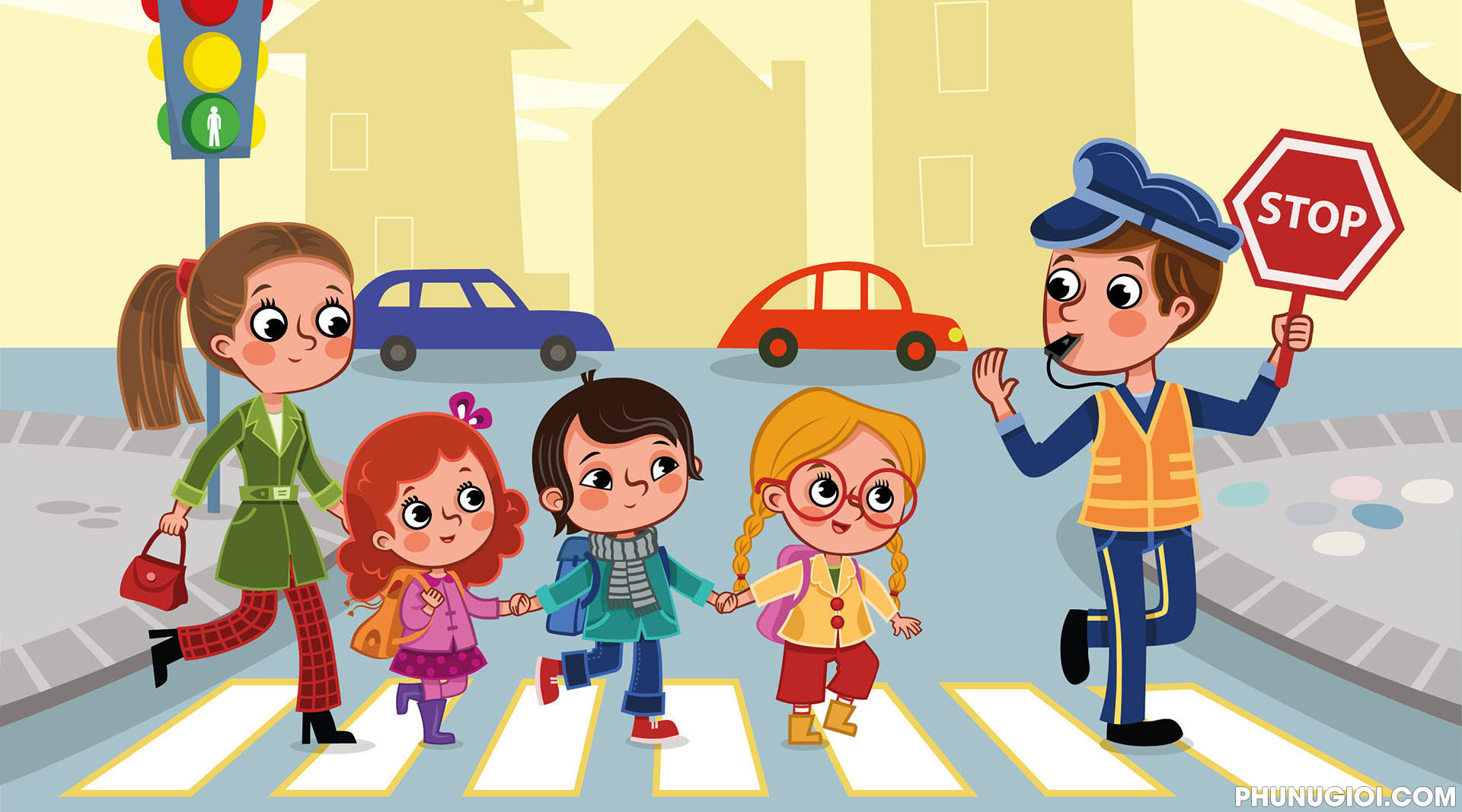 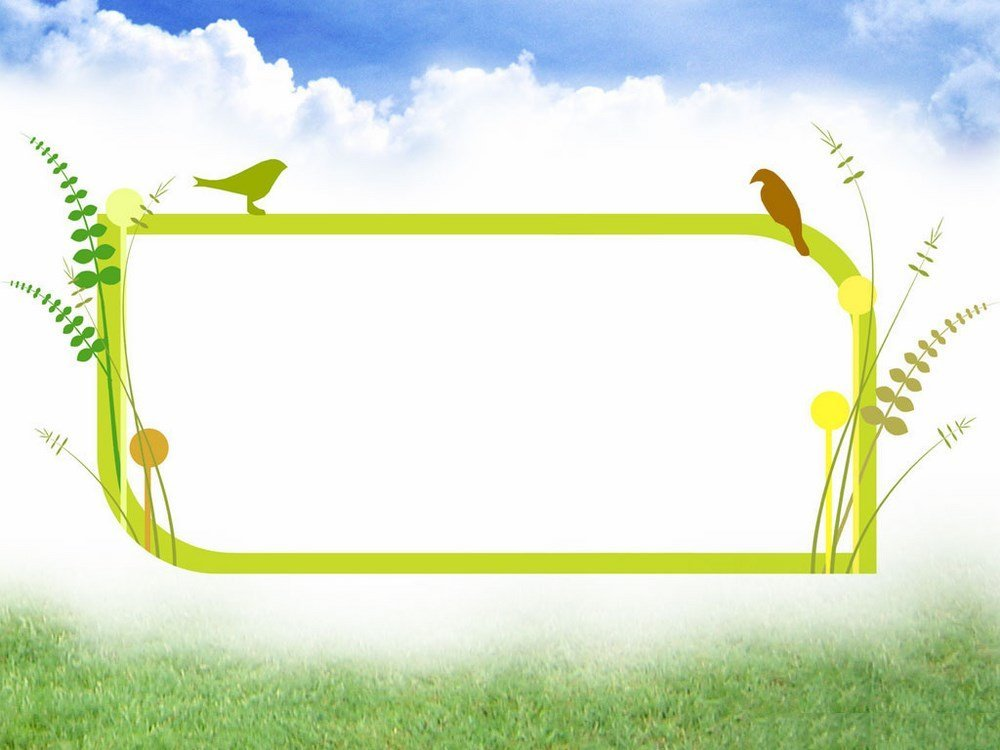 KHÁM PHÁ
1. Tìm hiểu vai trò, ý nghĩa của công tác tuyên truyền an toàn giao thông
* Quan sát tranh và cho biết:
Ai làm tuyên truyền an toàn giao thông
Có những hình thức tuyên truyền an toàn giao thông nào?
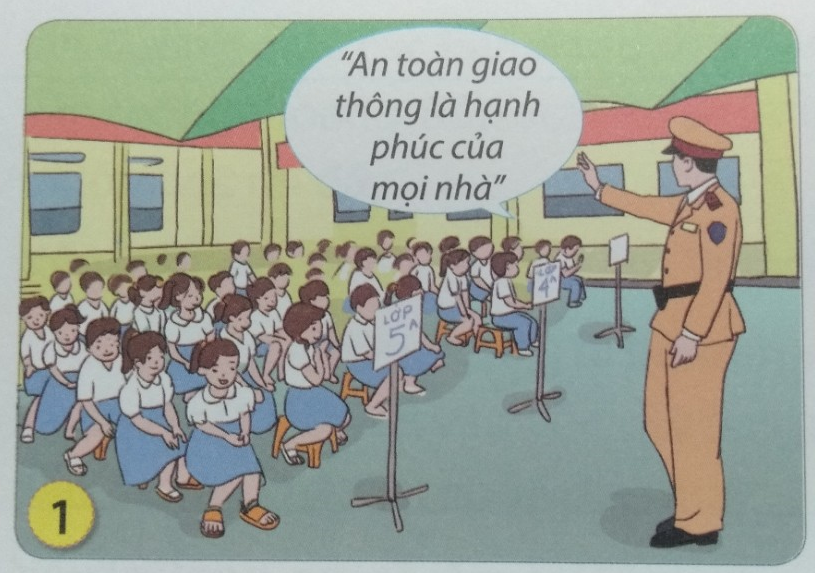 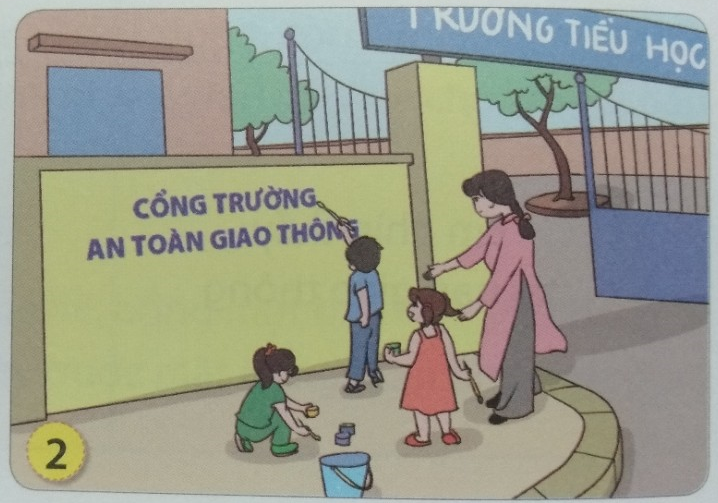 Chú cảnh sát giao thông đang tuyên truyền về an toàn giao thông cho học sinh.
Cô và trò đang trang trí tuyên truyền về “Cổng trường an toàn giao thông”.
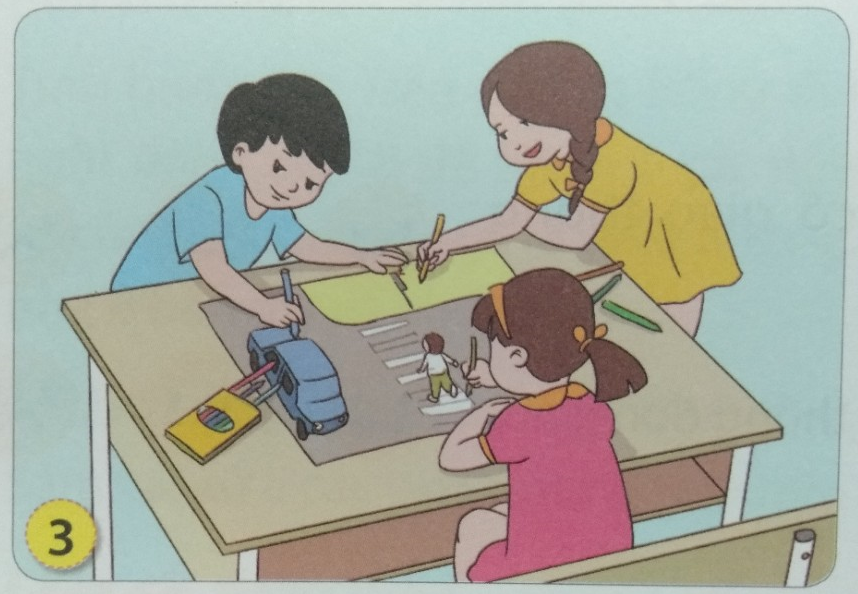 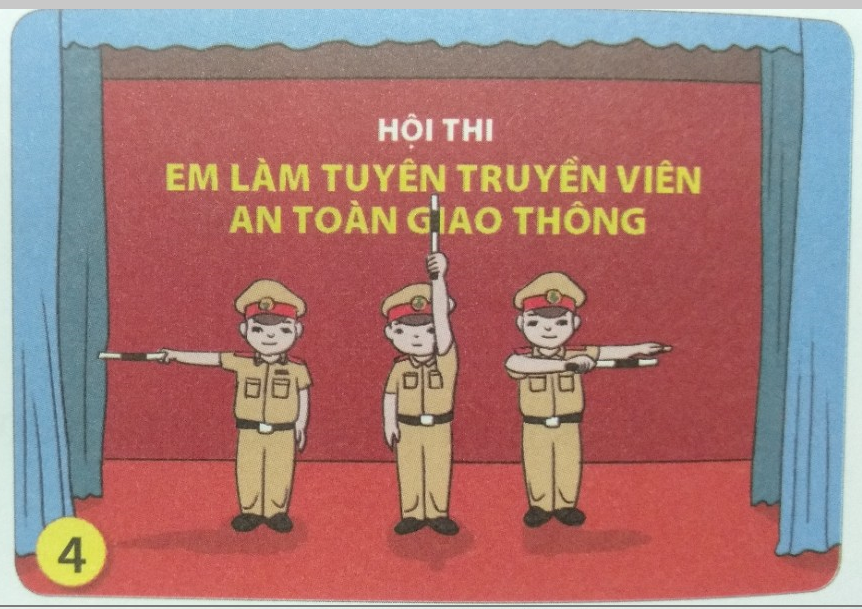 Các bạn học sinh đang vẽ tranh, dựng mô hình để tuyên truyền về an toàn giao thông.
Các bạn nhỏ đang đóng kịch  tuyên truyền về an toàn giao thông cho học sinh.
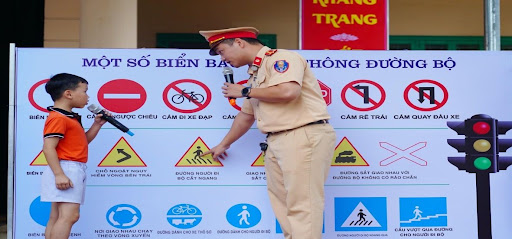 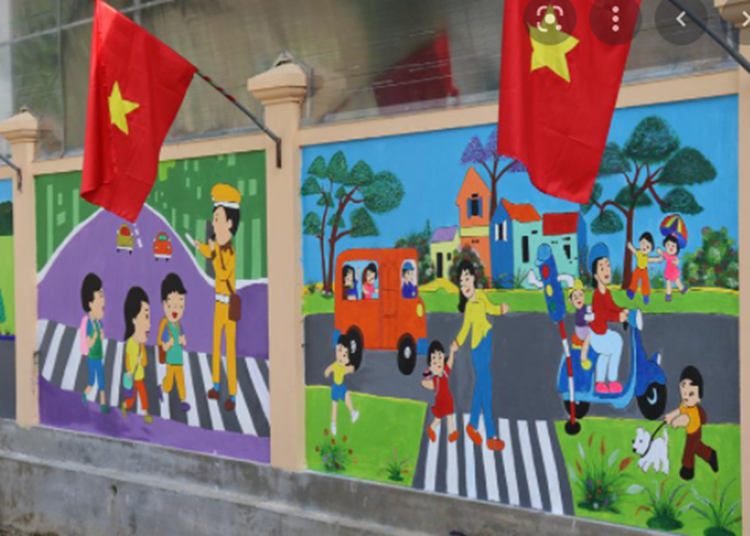 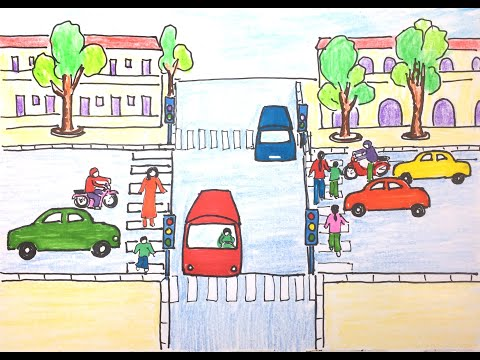 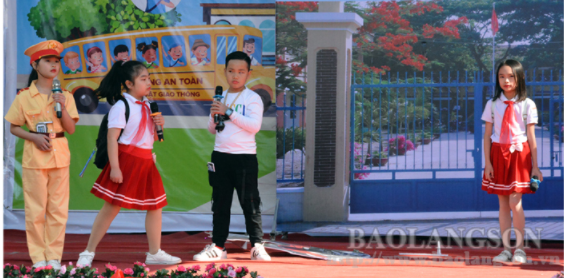 2. Thực hiện công tác tuyên truyền an toàn giao thông:
Xác định mục tiêu, xây dựng nội dung và hình thức tuyên truyền:
* Xác định mục tiêu, đối tượng tuyên truyền:
+ Mục tiêu: chủ đề an toàn giao thông cần tuyên truyền.
+ Đối tượng: học sinh, phụ huynh, hàng xóm,…
* Xây dựng hình thức tuyên truyền: Có thể lựa chọn 1 hình thức hoặc phối hợp nhiều hình thức để thực hiện công tác tuyên truyền.
* Xây dựng nội dung an toàn giao thông cần tuyên truyền: có thể lựa chọn một trong các chủ đề, bài học về an toàn giao thông đã học để xây dựng nội dung, chủ đề tuyên truyền về an toàn giao thông.
b. Lập kế hoạch thực hiện:
Cả 
nhóm
…/12
chủ đề an toàn giao thông, Đối tượng: học sinh, phụ huynh, hàng xóm,…
Cả 
nhóm
…/12
vẽ tranh cổ động, …
Cả 
nhóm
…/12
Chấp hành hiệu lệnh điều khiển giao thông
Cả 
nhóm
…/12
thực hiện công việc theo kế hoạch đã xây dựng
c. Thực hiện công tác tuyên truyền
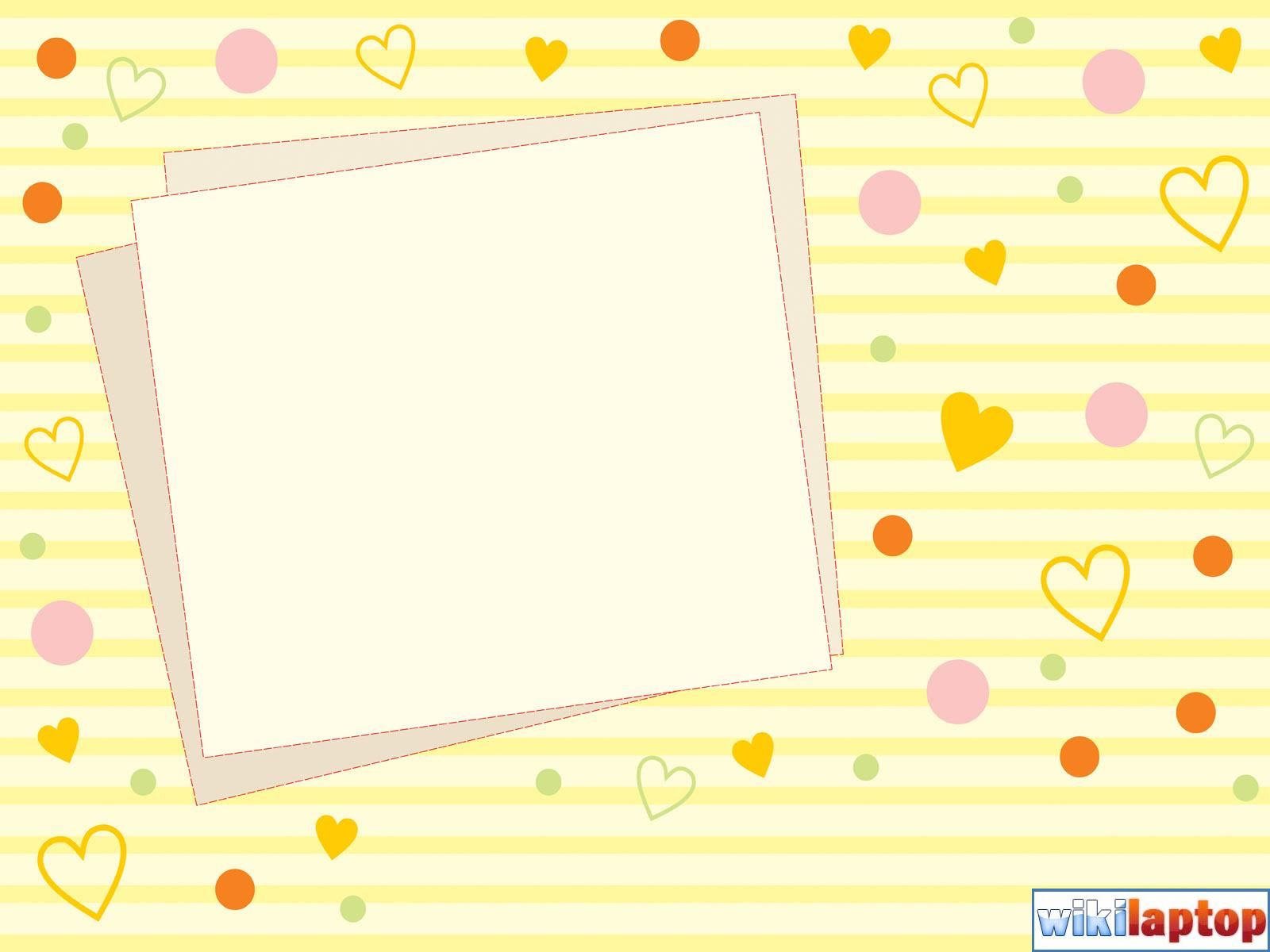 Thực hành
Sắp xếp các tranh theo quy trình thực hiện công tác tuyên truyền an toàn giao thông.
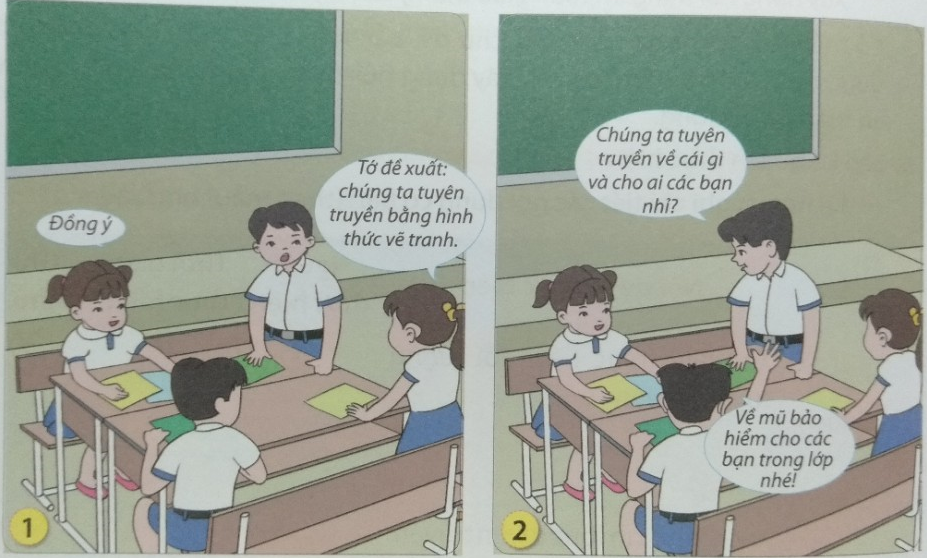 2  1  4  3
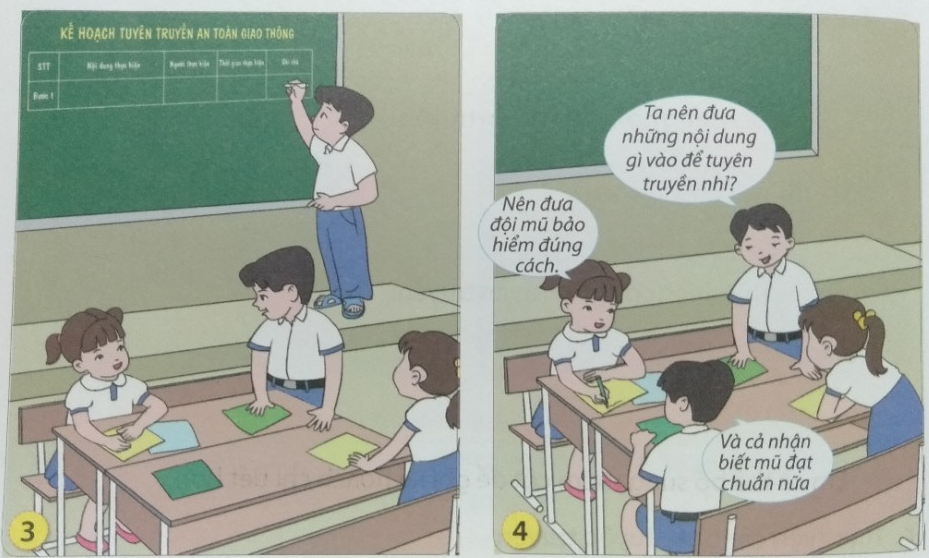 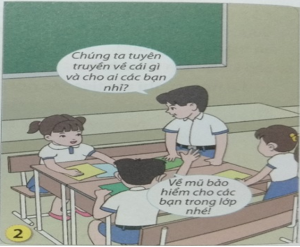 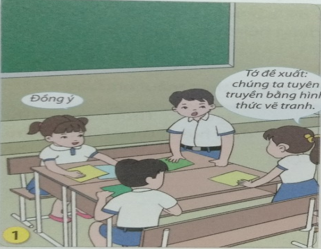 Các bạn học sinh đang thảo luận để lựa chọn (xác định) hình thức tuyên truyền.
Xác định đối tượng, mục tiêu tuyên truyền.
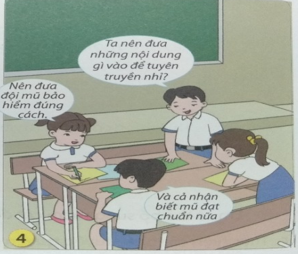 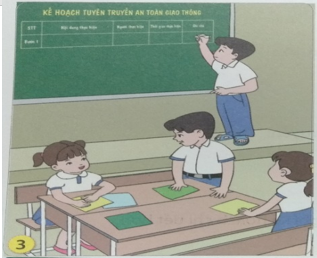 Xây dựng nội dung tuyên truyền
Lập kế hoạch cho công tác  tuyên truyền (thực hiện).
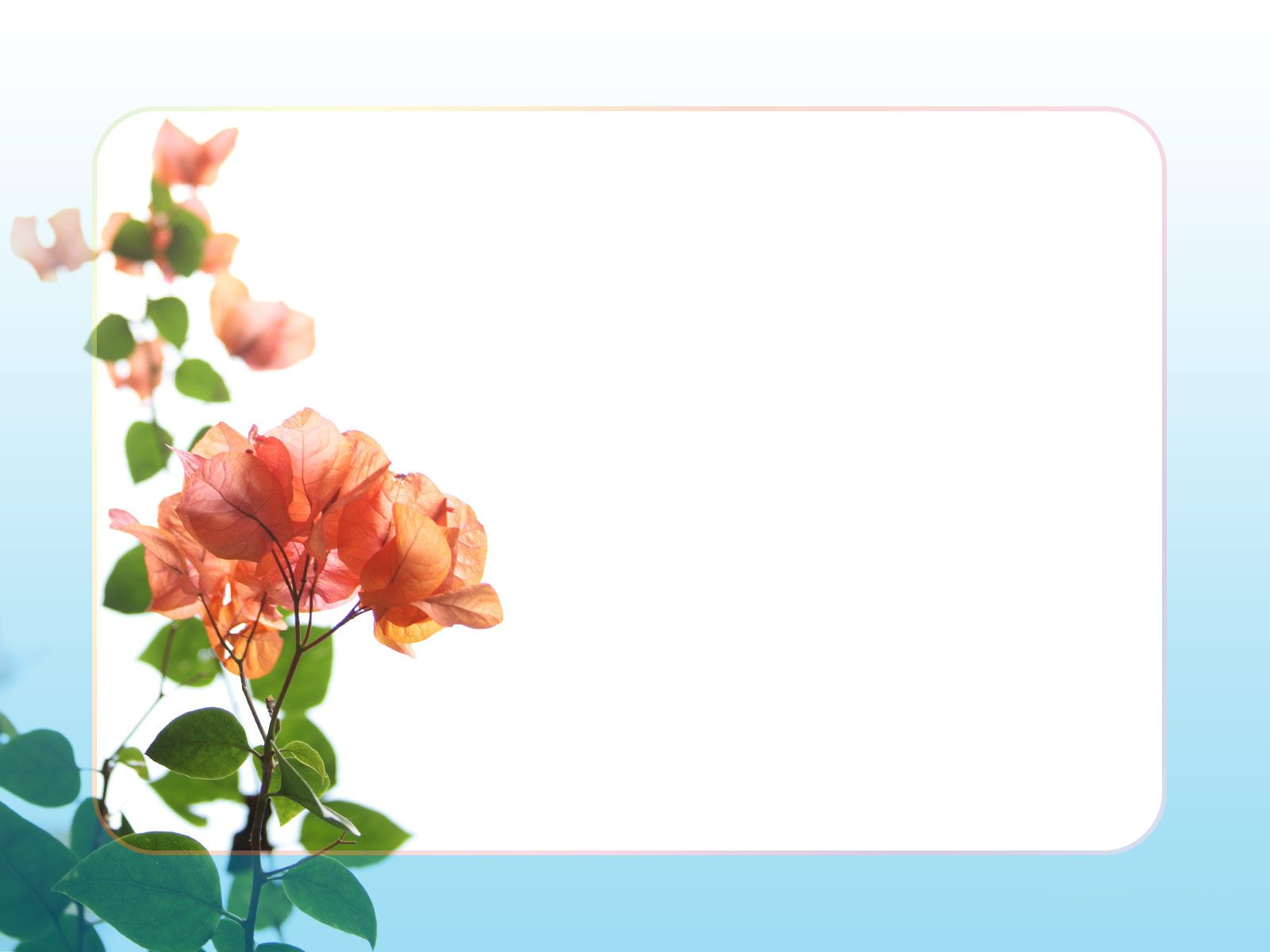 VẬN DỤNG
Lựa chọn 1 chủ đề về an toàn giao thông xây dựng kế hoạch và tuyên truyền vấn đề đó tới các bạn cùng lớp.
Sau bài học, em đã:
Nắm được các hình thức tuyên truyền về an toàn giao thông.
Có thể lập kế hoạch tuyên truyền về an toàn giao thông.
Thực hiện tuyên truyền về an toàn giao thông tới mọi người xung quanh.
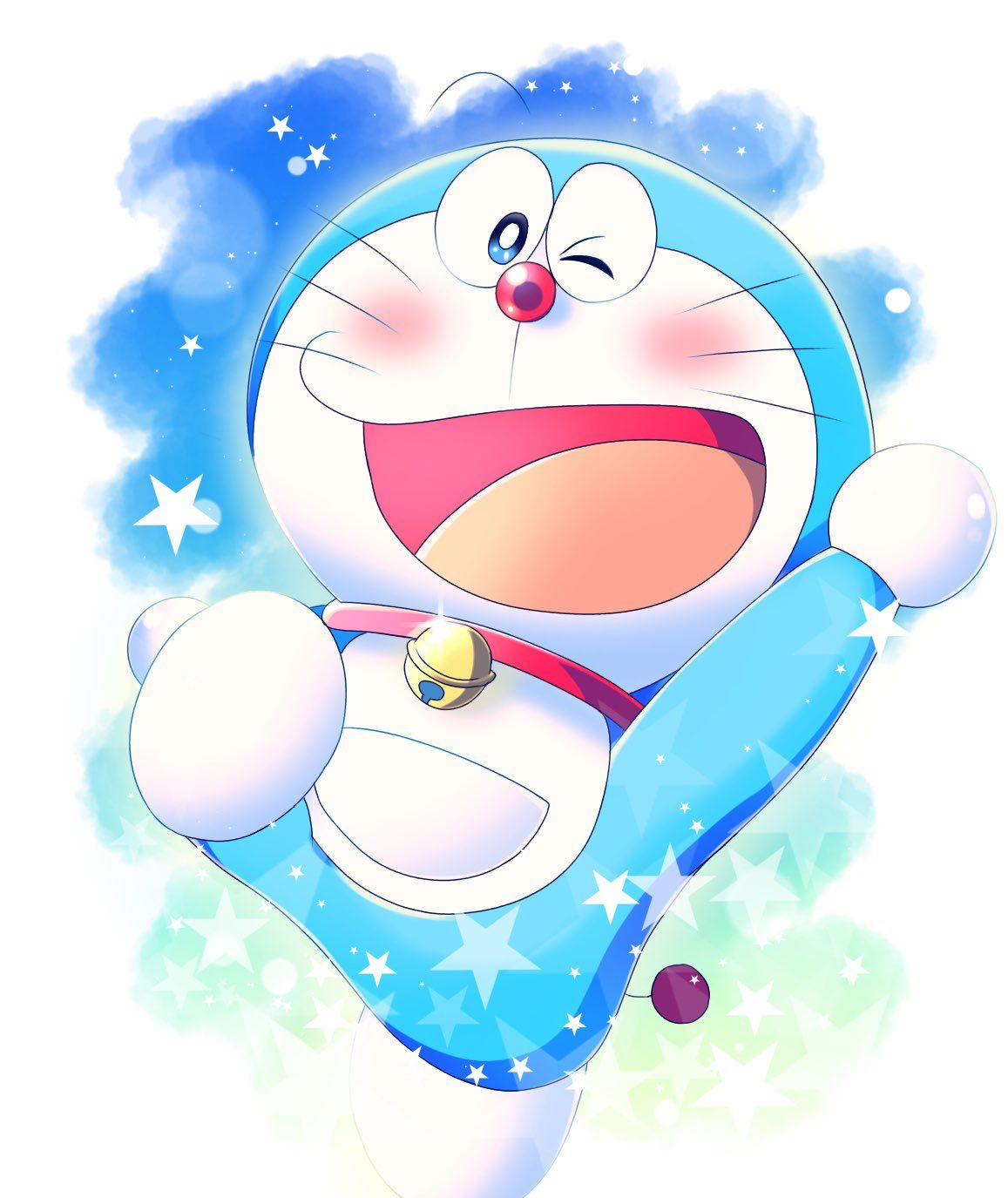 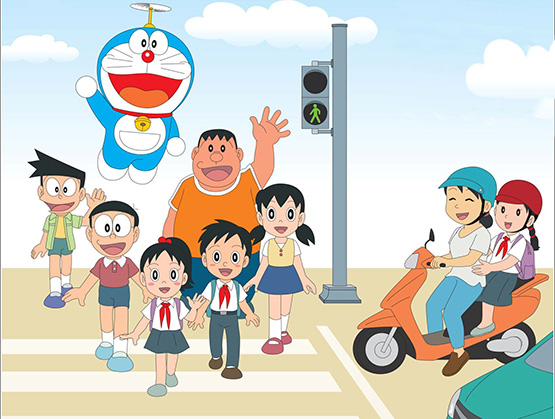 Chào tạm biệt 
các em!